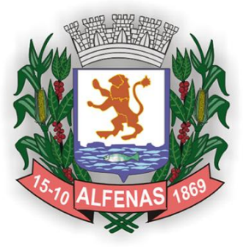 Ensino Fundamental I3º ano
Secretaria Municipal de Educação e Cultura de Alfenas
2020
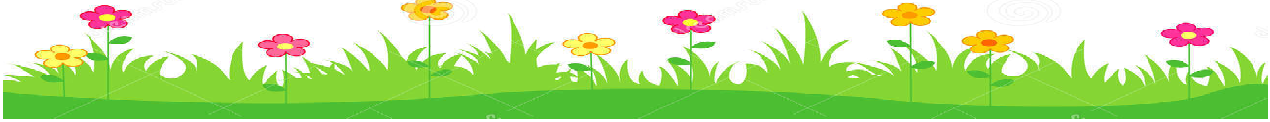 Atenção!!
.
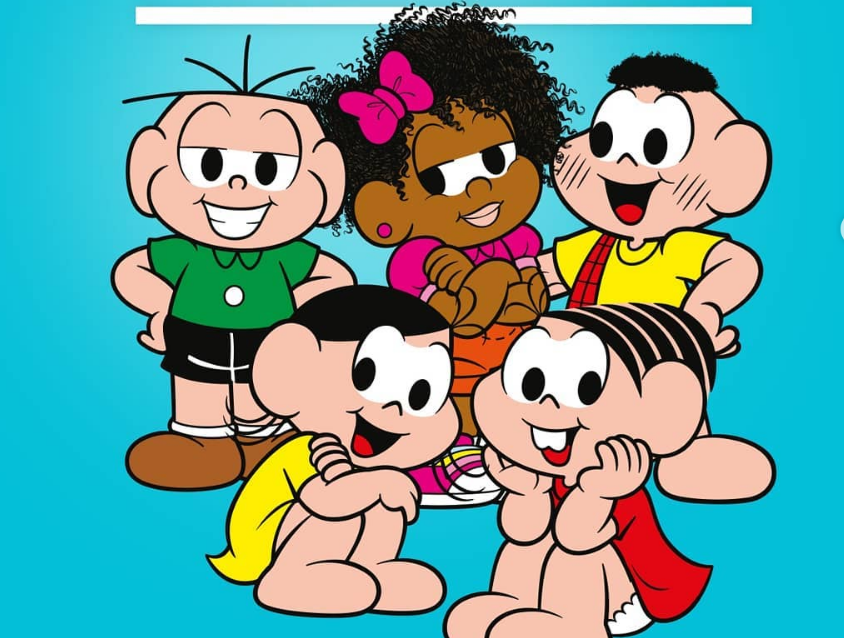 NÃO HÁ NECESSIDADE DE REALIZAR A IMPRESSÃO DESTE  MATERIAL;

AS ATIVIDADES NÃO SÃO OBRIGATÓRIAS;

OS(AS) ALUNOS (AS) IRÃO REVER ESTAS ATIVIDADES NA VOLTA ÀS AULAS.
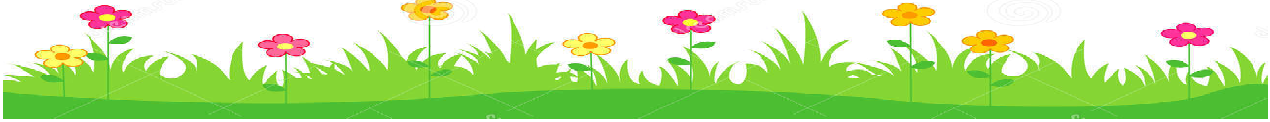 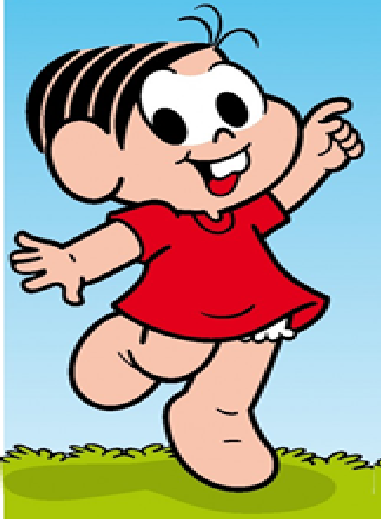 Olá crianças! Eu sou a Mônica!
Tenho um recadinho para vocês:
“A vida é uma grande amiga da gente. Nos dá tudo de graça pra viver. 
Sol e céu. Luz e ar. Rios e fontes. Terra e mar.
Somos os herdeiros do futuro e pra esse futuro ser felizvamos ter que cuidarbem desse país!
Herdeiros do futuro (Toquinho)
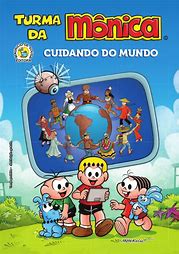 Venda proibida - distribuição gratuita
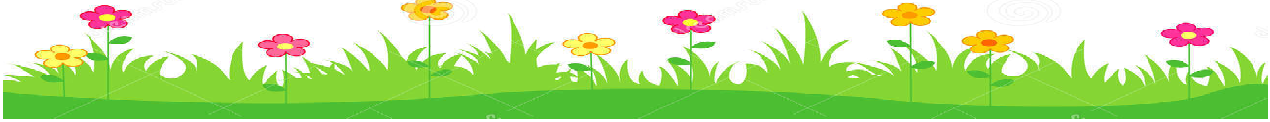 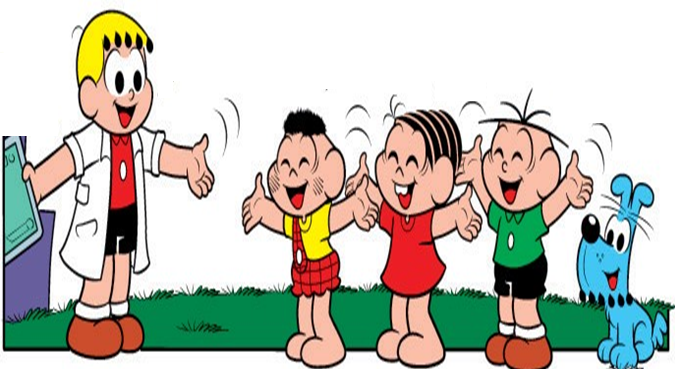 OLÁ PESSOAL,
O TEMA DA ATIVIDADE
É SOBRE  O MEIO AMBENTE!
Genial,
Franginha!
Demais!
Da hola!
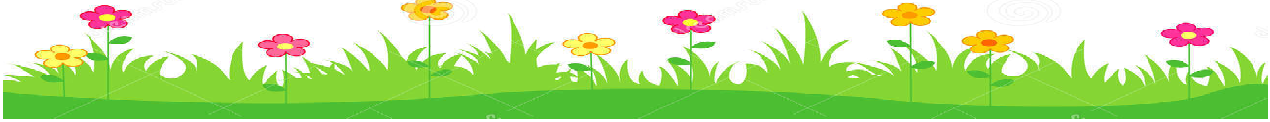 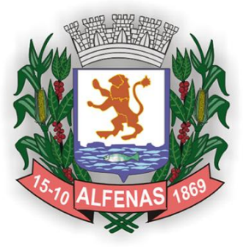 Ensino Fundamental I3º anoLíngua Portuguesa
Secretaria Municipal de Educação e Cultura de Alfenas
2020
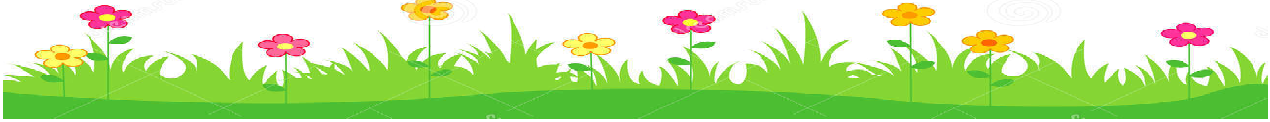 01
Forme palavras trocando os numerais pelas sílabas e descubra o título da cartilha.
9
8
1
2
7
3
10
6
5
4
DA
NI
MUN
MÔ
CUI
TUR
DAN
DO
MA
CA
4
5
3
10
1
2
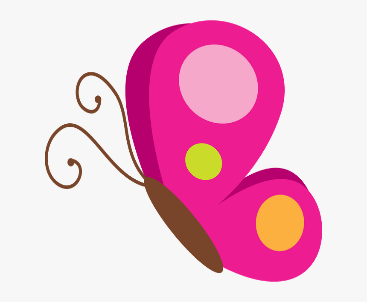 Resolva as atividades em seu caderno
8
6
6
7
6
9
02
Marque a letra  em que as cores representam os lixos recicláveis: orgânicos, vidros e  plásticos.
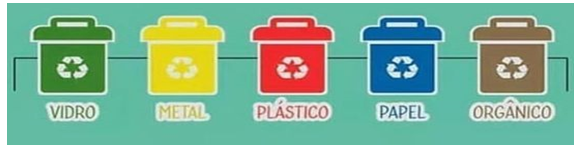 A
Marrom-verde-vermelho
B
Azul-laranja -marrom
C
Branco-preto-amarelo.
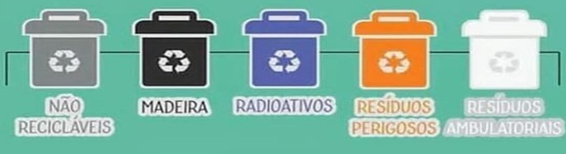 D
Verde-amarelo-cinza
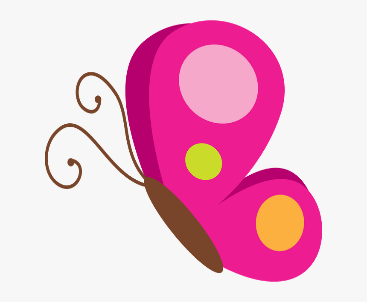 Resolva as atividades em seu caderno
03
Veja a cena e marque a resposta correta.
A
Cebolinha vê as flores .
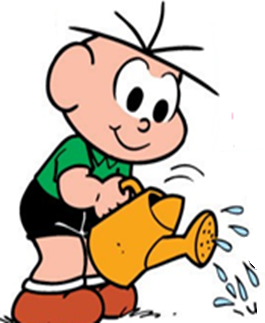 B
Cebolinha molha a planta.
C
Cebolinha poda  a  flor
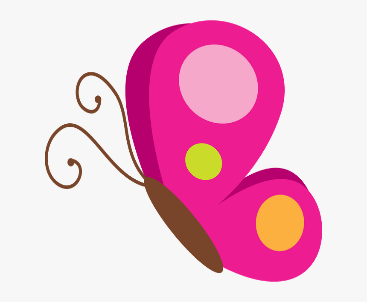 Resolva as atividades em seu caderno
D
Cebolinha recolhe o lixo.
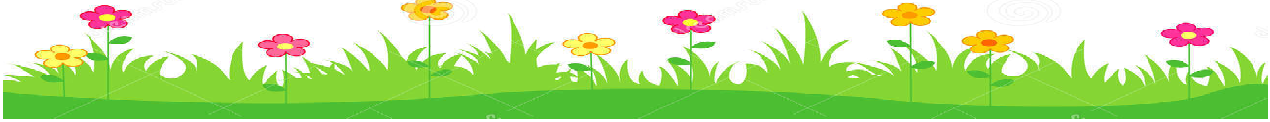 Marque a letra  que representa os desenhos que formam o lixo úmido.
04
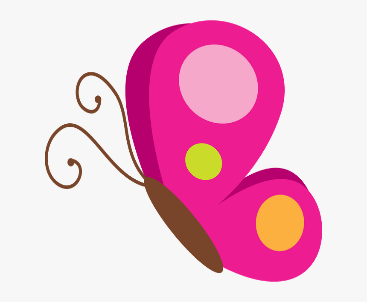 Resolva as atividades em seu caderno
C
Ovo-batata -garrafa
A
Sacola-copo-lâmpada
D
Cenoura-melancia-ovo
B
Revista-Laranja -melancia
Lixo úmido é todo resto de  alimento que apodreceu estragou, como vegetais , frutas etc...
Lixo Seco é todo material que não apodrece ou estraga, como embalagens, caixas de papelão, vidro, alumínio etc...
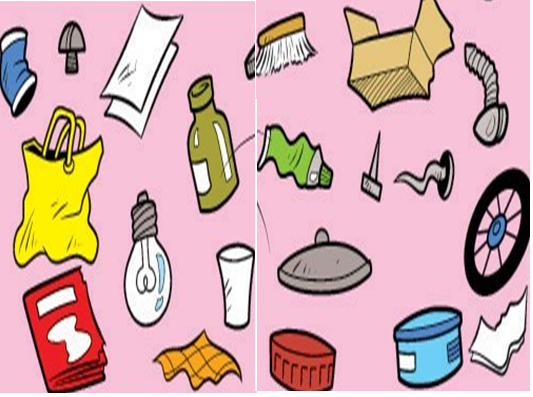 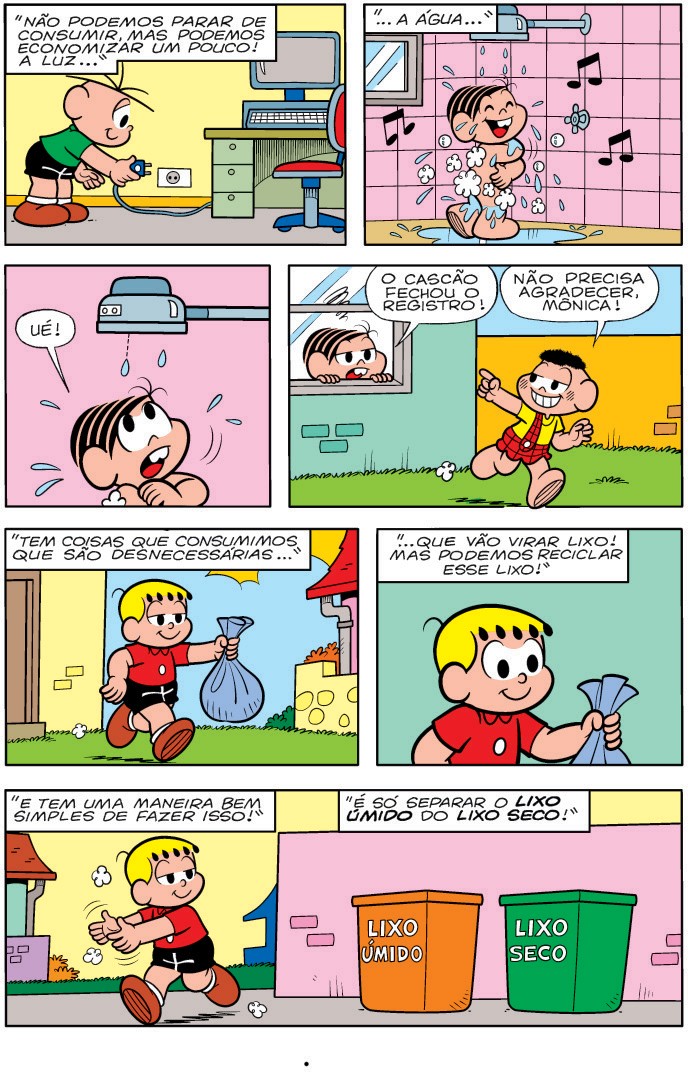 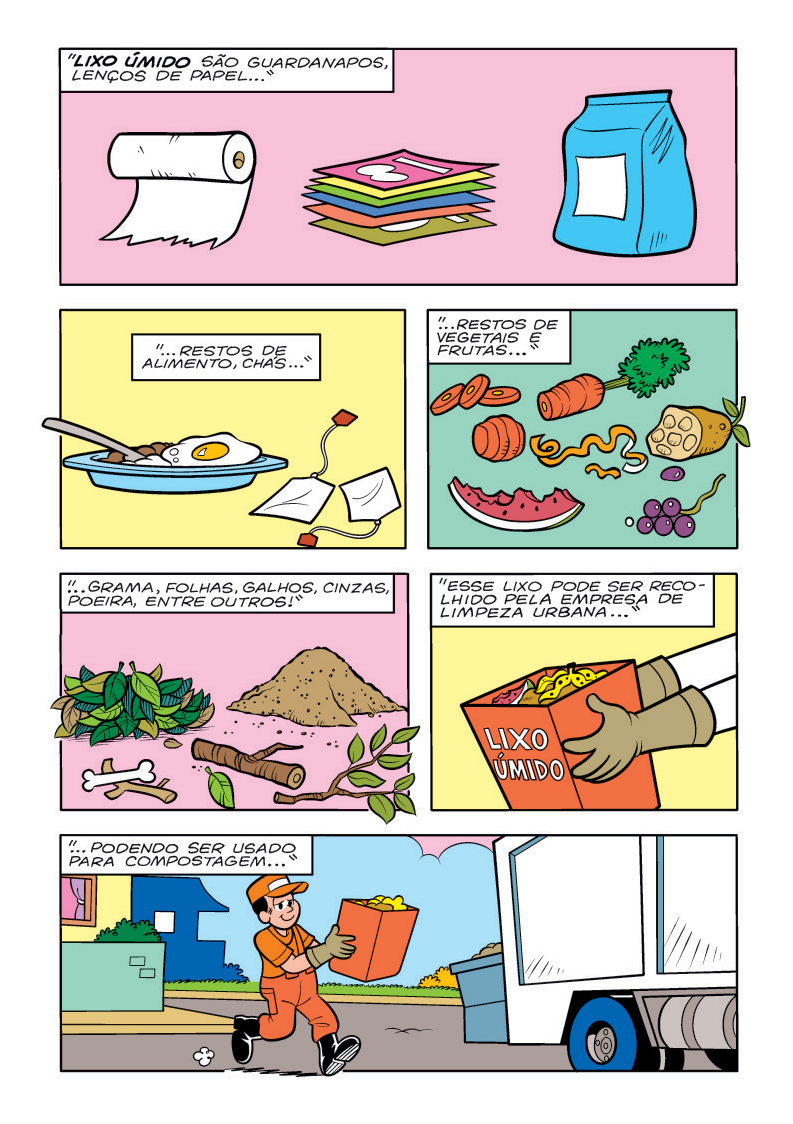 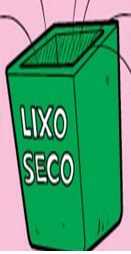 05
Complete a frase de acordo com a letra da música: A chuva faz a planta...
A Água
                 (Cristina Mel)

Água quando está no céu e nuvem 
Se você ouve um trovão 
Logo a chuva vai cair (cair, cair).
A chuva serve pra molhar a terra
A chuva serve pra encher os rios
A chuva nos dá água pra beber
A chuva faz a planta florescer 
A chuva é água para tomar banho
A chuva é água pra escovar os dentes
É água pra mamãe cozinhar
É água pro papai se barbear
Agua quando está no céu é nuvem ...
A
A
Reflorescer
B
Florescer.
C
Reviver
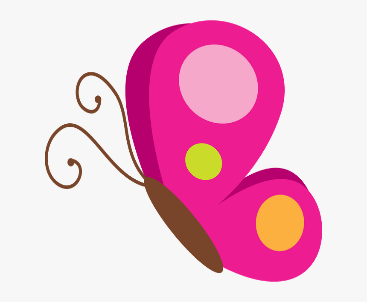 D
Resolva as atividades em seu caderno
D
Reabastecer
https://www.letras.mus.br/cristina-mel/451268
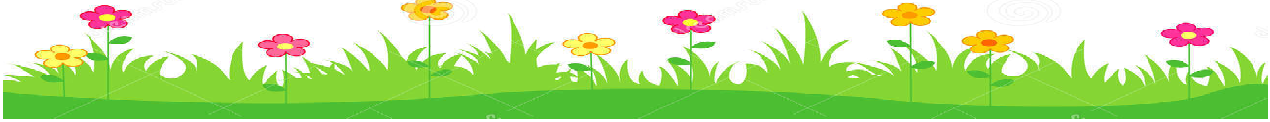 06
Veja a cena abaixo. O que você faria se encontrasse um ribeirão como este e fosse nadar?
Escolha um título e escreva sua história.
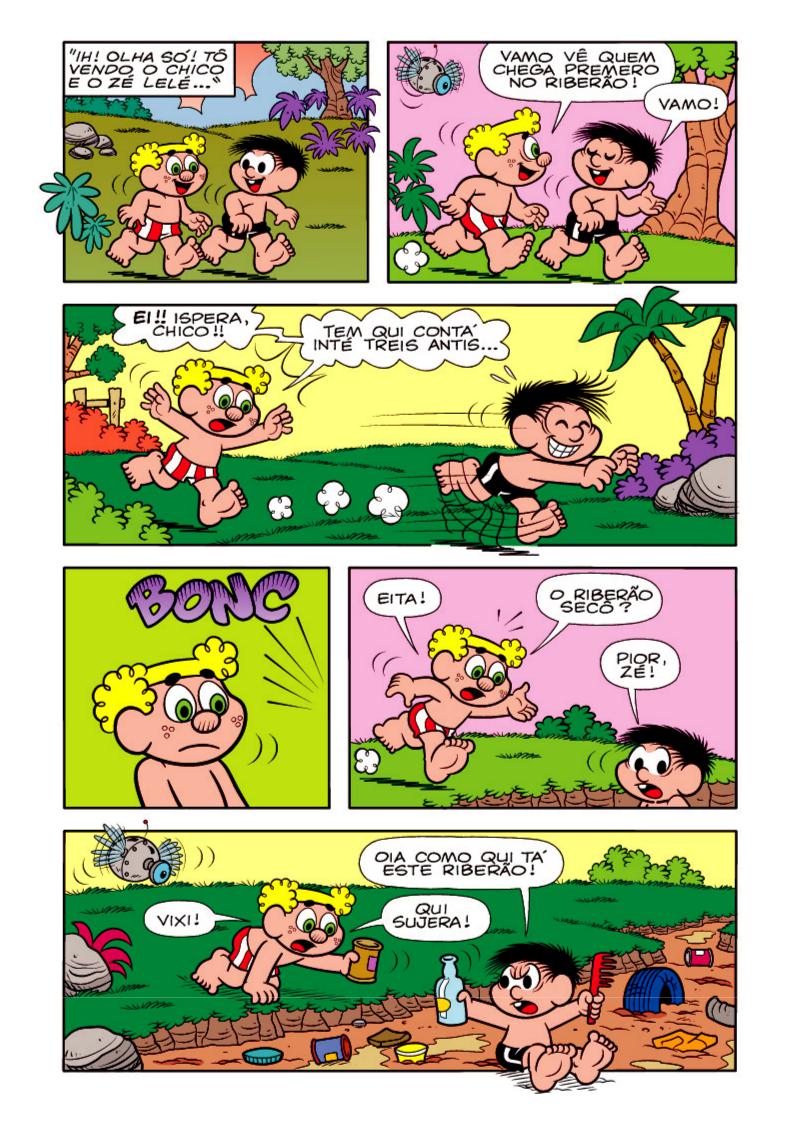 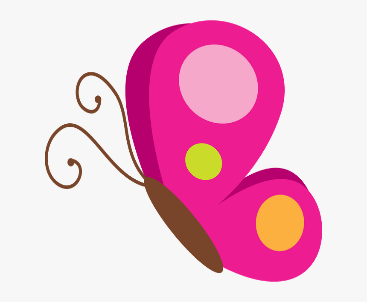 Resolva as atividades em seu caderno
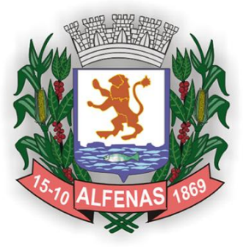 Ensino Fundamental I3º anoMatemática
Secretaria Municipal de Educação e Cultura de Alfenas
2020
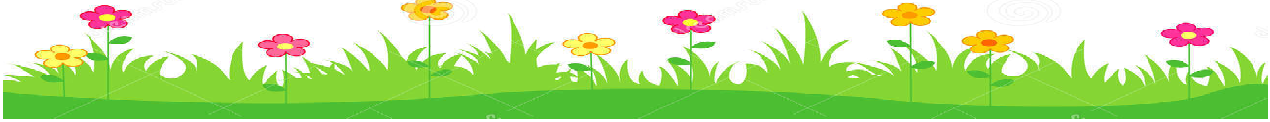 01
Observe o figura. Mônica fez uma mágica. Multiplicou  por 3 vezes mais as laranjas da árvore. Quantas laranjas  aparecerá?
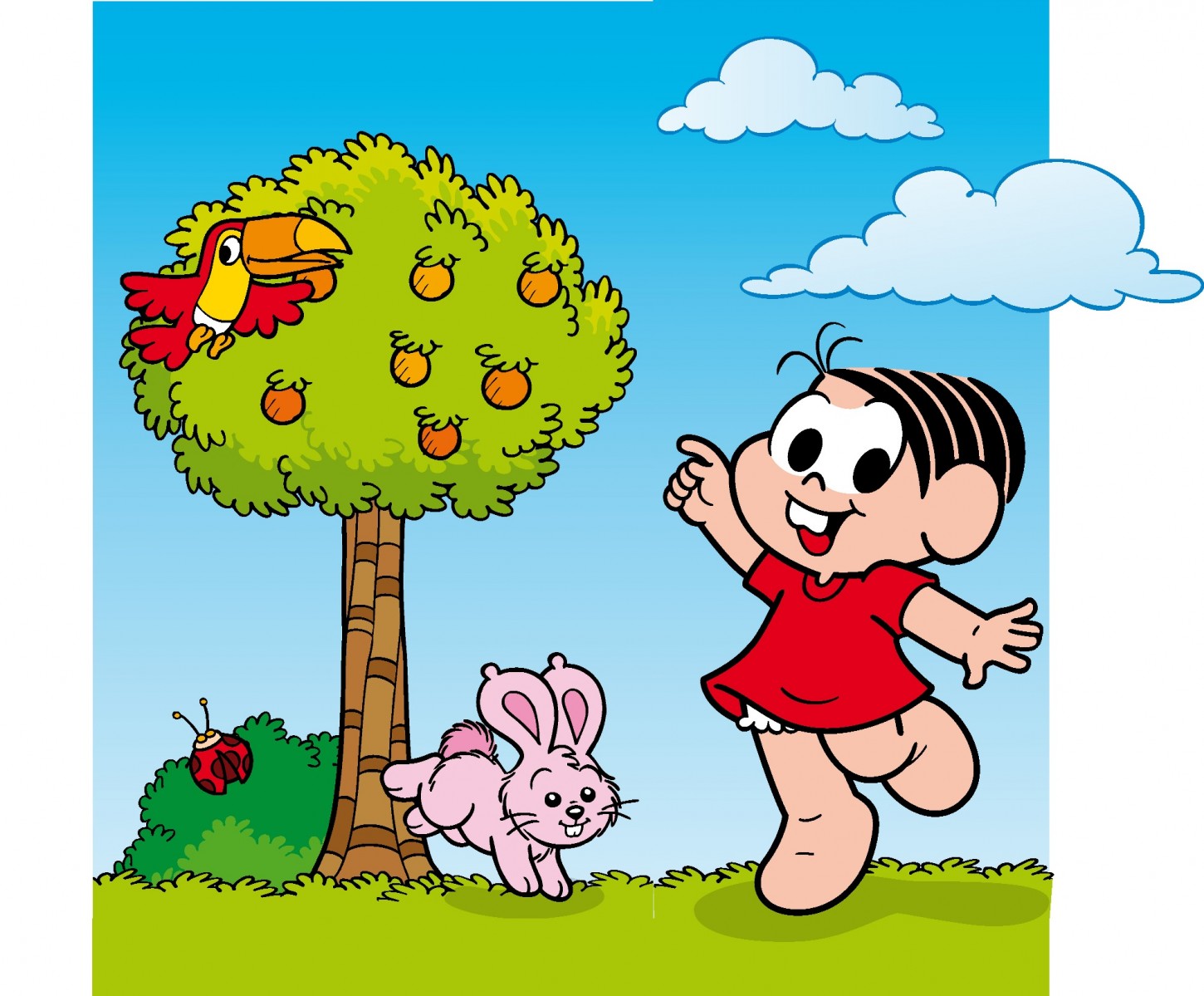 A
32
B
16
C
15
D
21
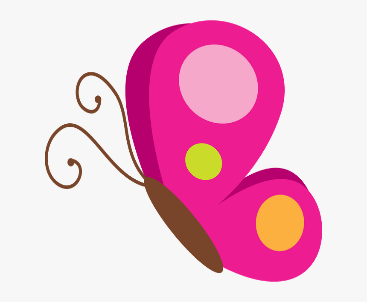 Resolva as atividades em seu caderno
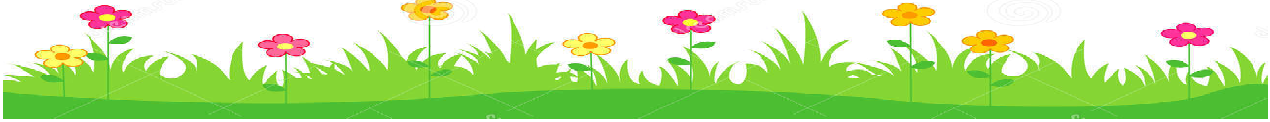 02
Joaquim levou 8 latas de reciclagens para a cooperativa. No  carrinho cabia apenas  2 latas. Quantas vezes Joaquim precisou ir até a cooperativa?
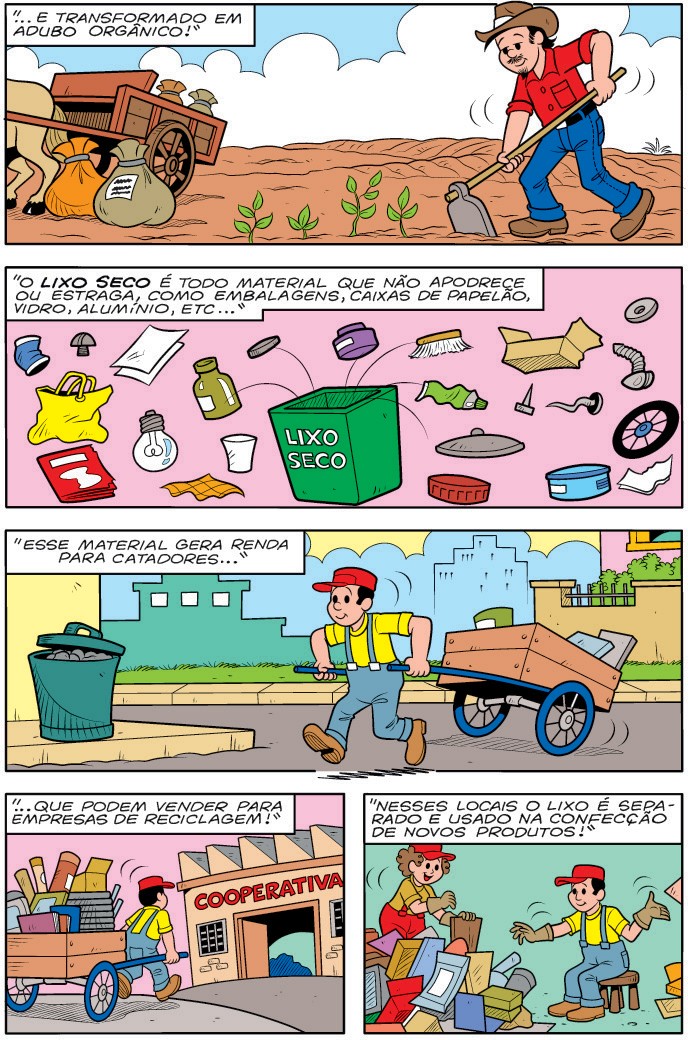 A
6
B
8
C
4
D
2
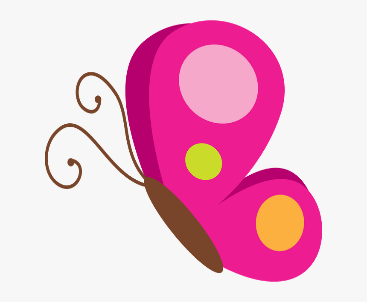 Resolva as atividades em seu caderno
03
Dudu comprou  20 mudas  de hortelã e 7 mudas  de alfavaca. Ele plantou 6 mudas de hortelã  e 3 de alfavaca. Quantas mudas ainda faltam plantar?
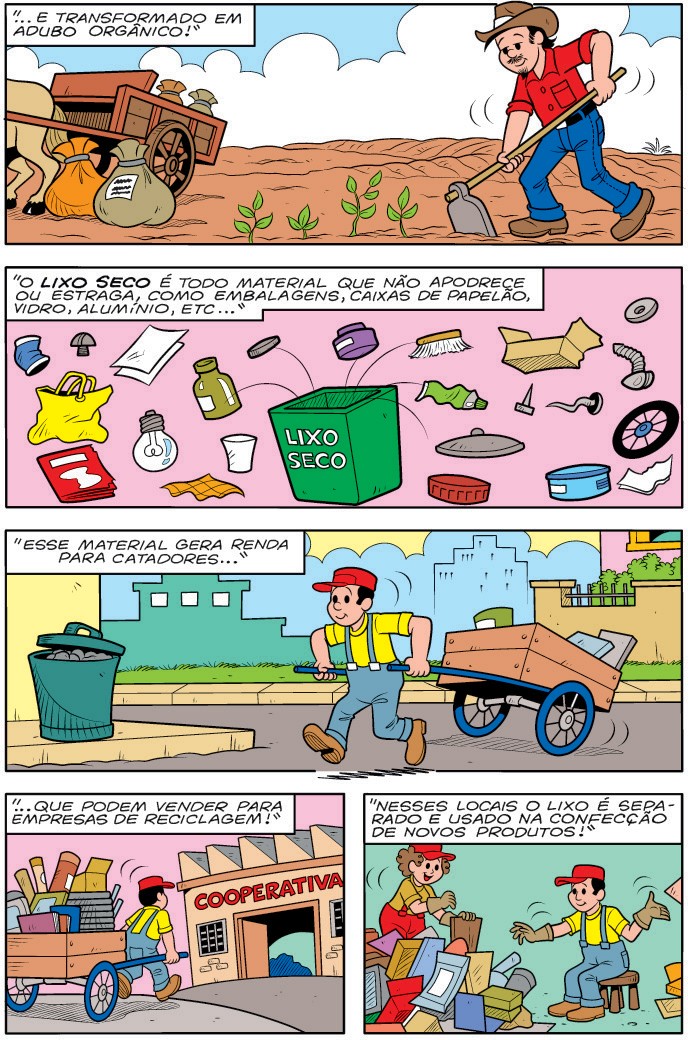 A
15 de hortelã e 1 de alfavaca
B
14 de hortelã e 4 de alfavaca
C
18 de hortelã e 2 de alfavaca
D
10 de hortelã e 4 de alfavaca
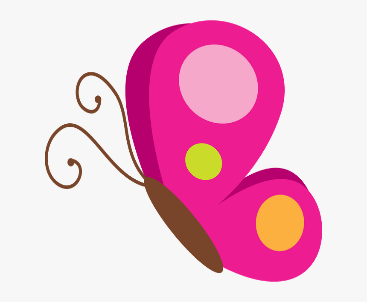 Resolva as atividades em seu caderno
04
Mônica ganhou R$100,00 reais ,gastou R$30,00 no supermercado. Quanto reais restaram?
Ganhou
Gastou
Ficou com
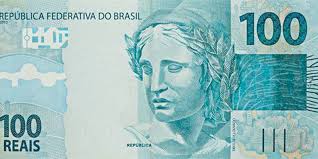 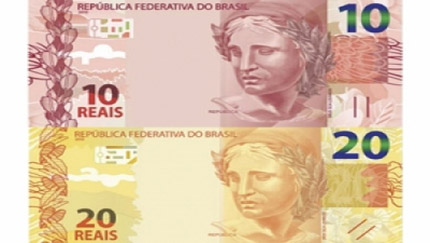 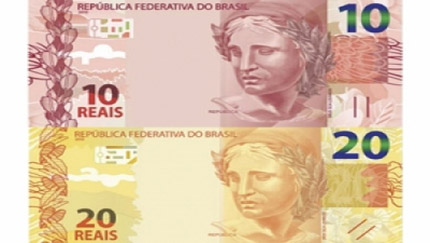 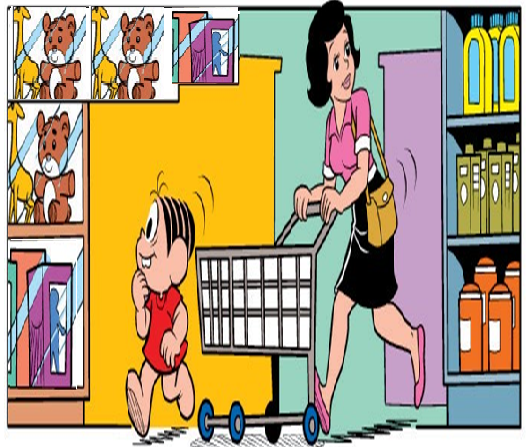 A
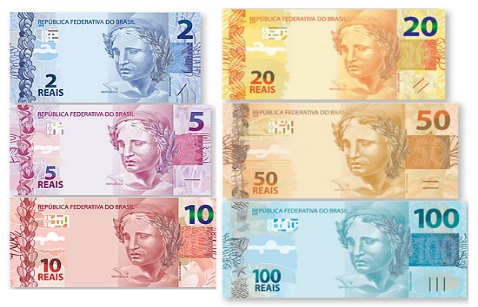 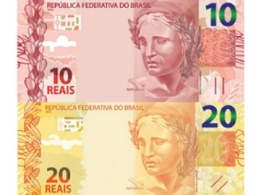 B
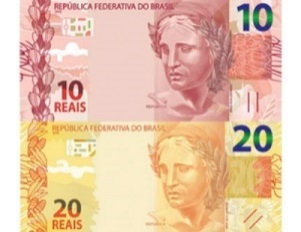 C
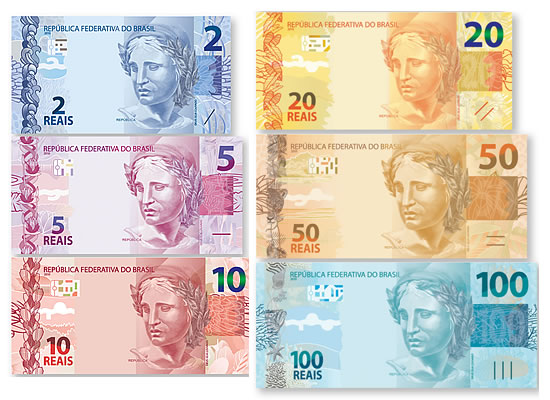 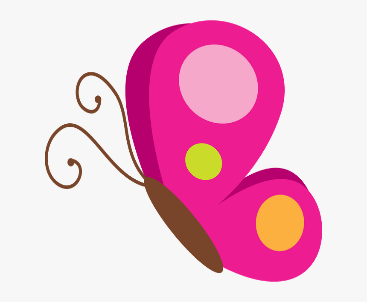 Resolva as atividades em seu caderno
D
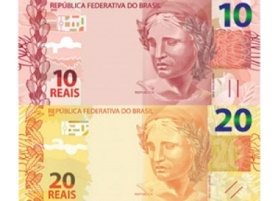 Reciclados
Horta de garrafa pet-alface
Horta de garrafa pet -cebolinha
Restos de alimentos -lixo orgânico
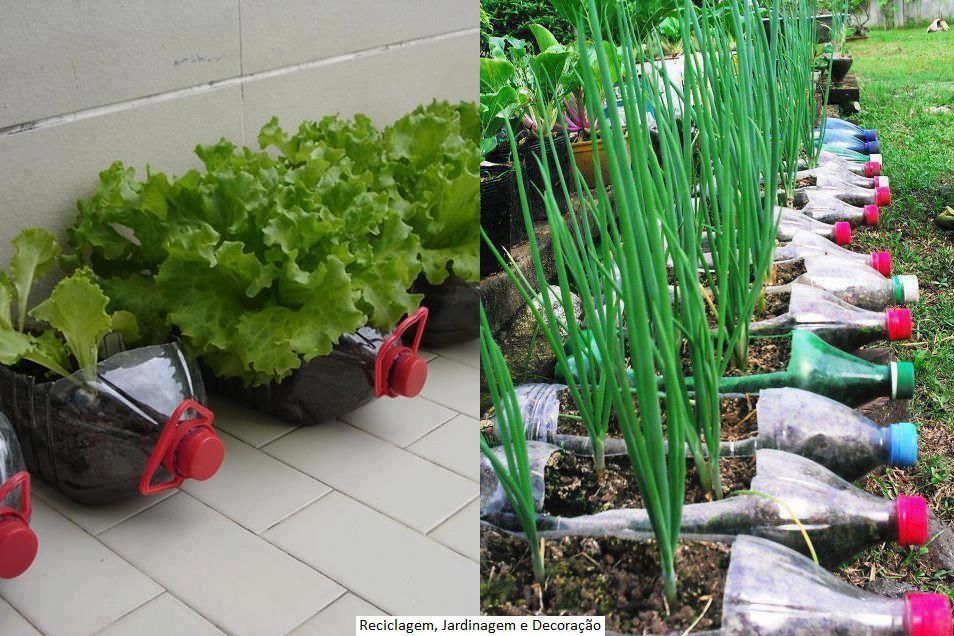 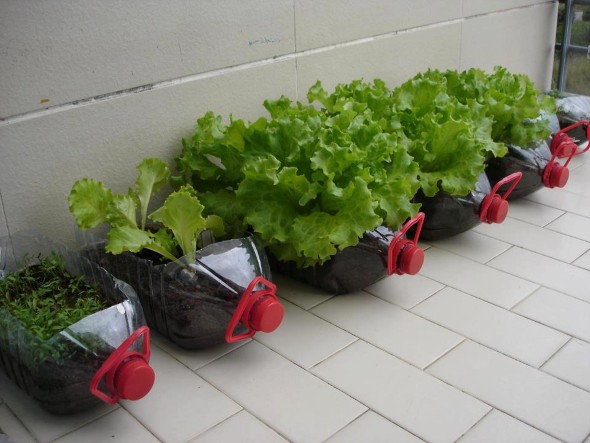 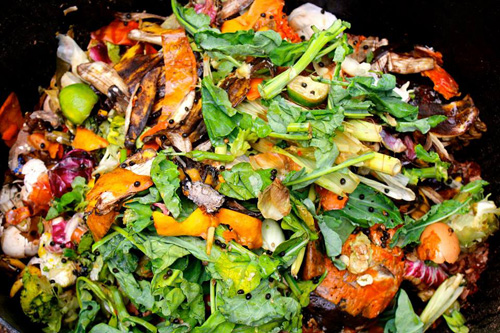 Confecção de brinquedos
Confecção de Regador
Horta de garrafa pet plantas medicinais
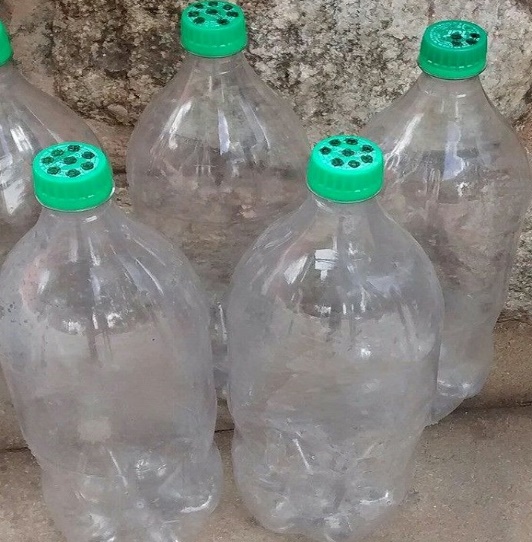 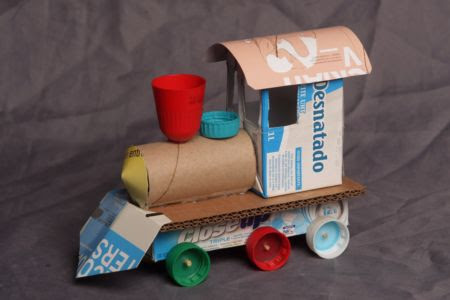 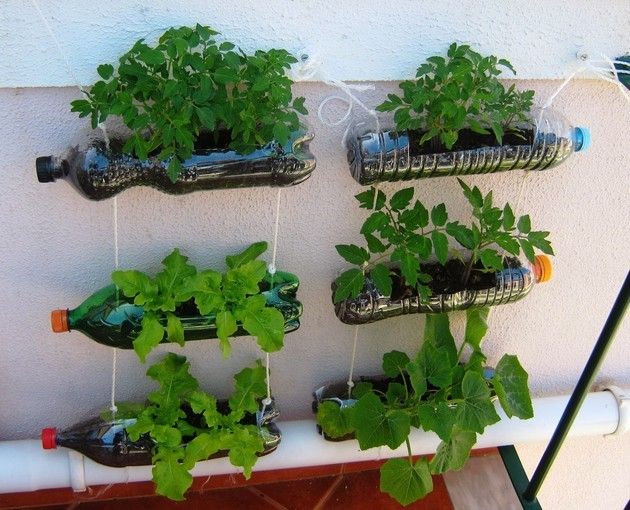 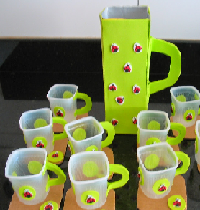 Compostagem caseira
https://www.youtube.com/watch?v=O7lpOWtPKHQ
Musicas
https://www.youtube.com/watch?v=YGvTMvP-0Cs
https://www.youtube.com/watch?v=NF7su-MllQA
GABARITO
Língua Portuguesa
Matemática
1-Turma da Mônica   Cuidando do Mundo
1   D
2   A
2  C
3  B
3 B
4   D
4 A
5  B
6 - Produção de texto
SIGA AS DICAS QUE VOCÊ APRENDEU E SE CUIDE! TCHAU!
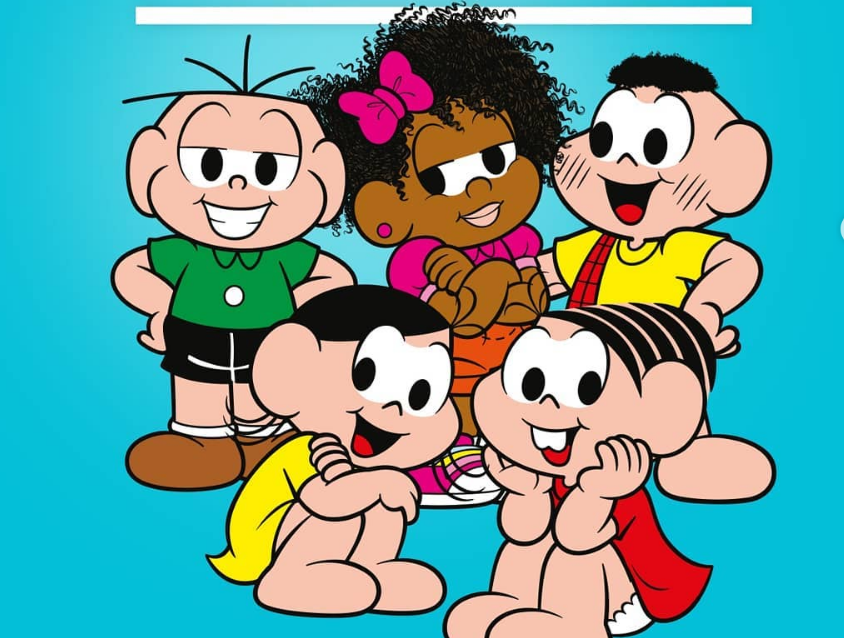 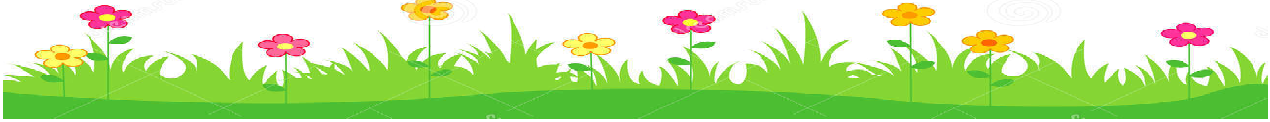